Exchanging RCRAInfo Data with REST APIs
Presenters: 	Lori Furr
		Rebecca Kane
		David Dundua
On the Horizon: Efficient Data Exchange
Where we are?
Where are we headed?
How do we know?
Why now?
What are we doing now?
U.S. Environmental Protection Agency
2
Where We Are
States
CDX
RCRAInfo
VES
State Node
CDX Node
RCRAInfo Node
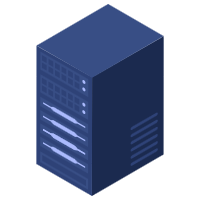 RCRA Dataflow
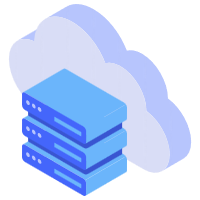 VES Connector
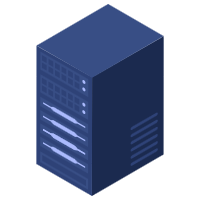 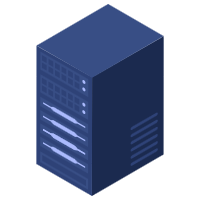 1. Solicit
3. Solicit
6. Submit 
Report/
Email
7. GetStatus
8. Download
4. Archive 
solicit request
5. Generate report
2. Archive 
solicit request
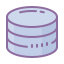 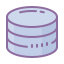 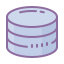 CDX Database
RCRAInfo Database
State Database
U.S. Environmental Protection Agency
3
[Speaker Notes: Workflow – XML and SOAP]
Where We’re Headed
States
RCRAInfo
State Environment
RCRAInfo Environment
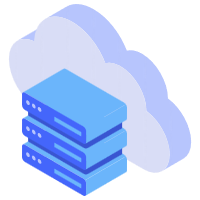 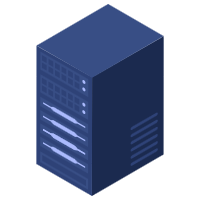 1. Auth (ID/Key)
2. Requests ( GET Waste Codes,
     GET/PUT/POST/DELETE Handler, 
     GET/PUT/POST/DELETE Evaluation, etc.)
4. Generate response
3. Query
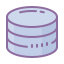 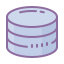 State Database
RCRAInfo Database
U.S. Environmental Protection Agency
4
[Speaker Notes: Direct to RCRAInfo API
Request and API ID/Key
Send XML Requests wrapped in JSON directly to RCRAInfo.
Processing is the same.
This exchange option removes the complications of needing middlemen.]
Benefits of RCRAInfo APIs
Easier integration with RCRAInfo
 Modern, simpler, and cheaper to maintain
 REST APIs - JSON format
Direct to RCRAInfo
 Support directly from RCRAInfo Team
 Improved security and auditing
 Easier implementation
Improved error handling
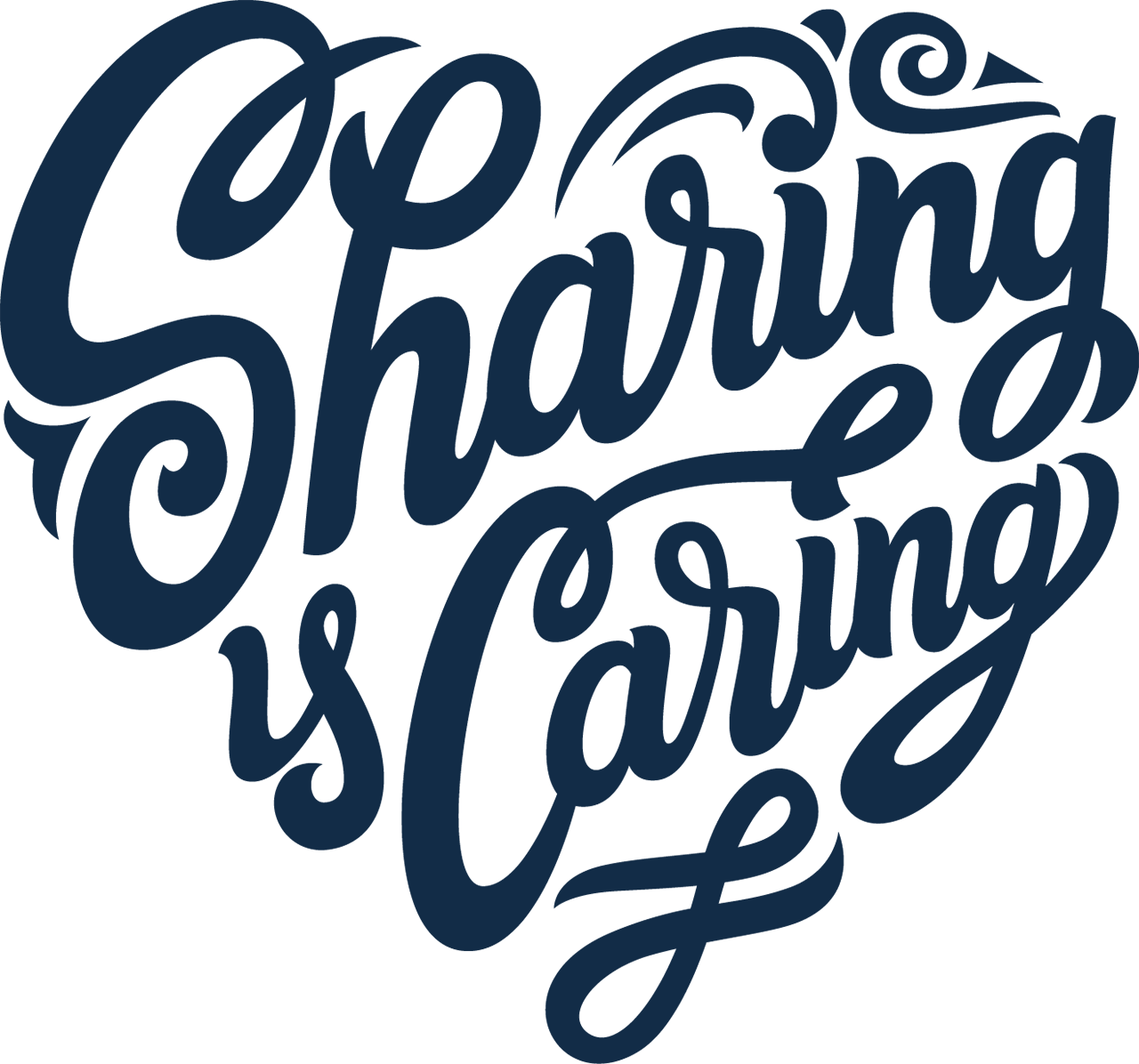 U.S. Environmental Protection Agency
5
[Speaker Notes: Data systems will always change, and this is a much easier way to adapt to changes. 
Easier to support: only one place to make changes.]
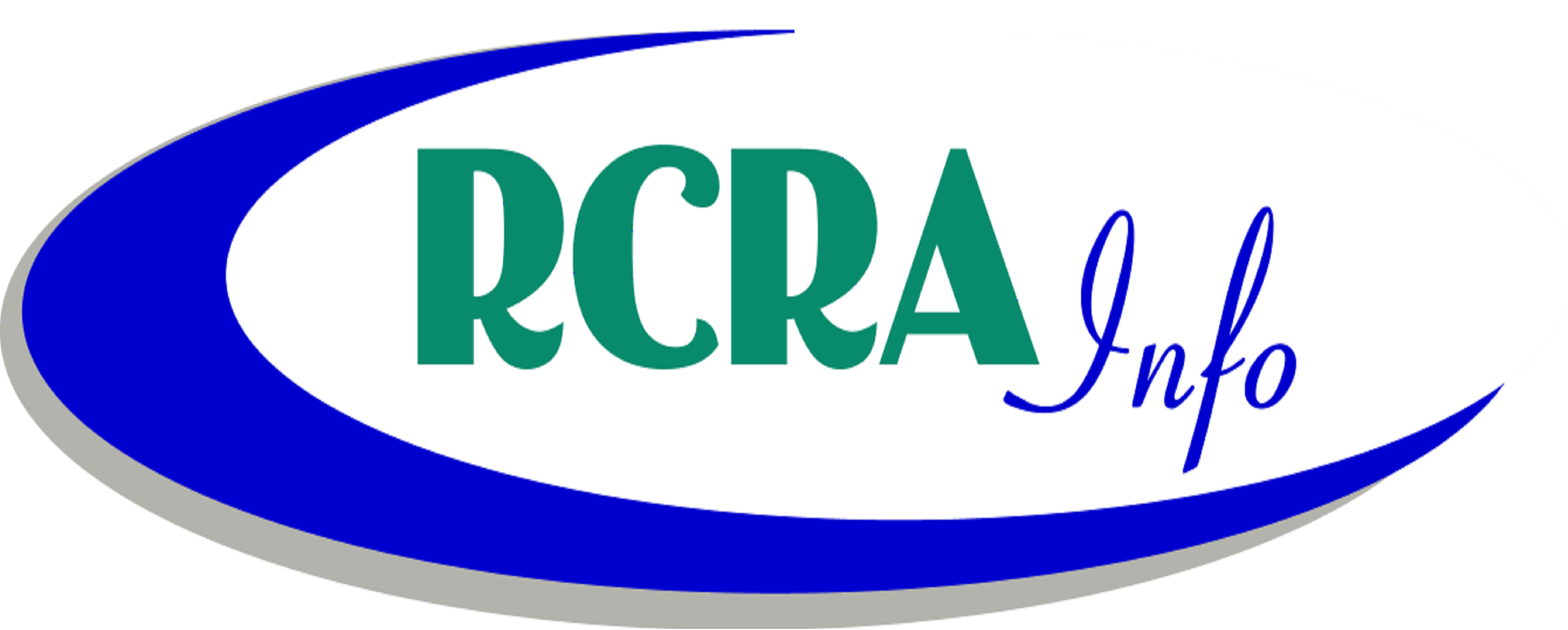 How Do We Know?
Hazardous Waste Manifest Exchange
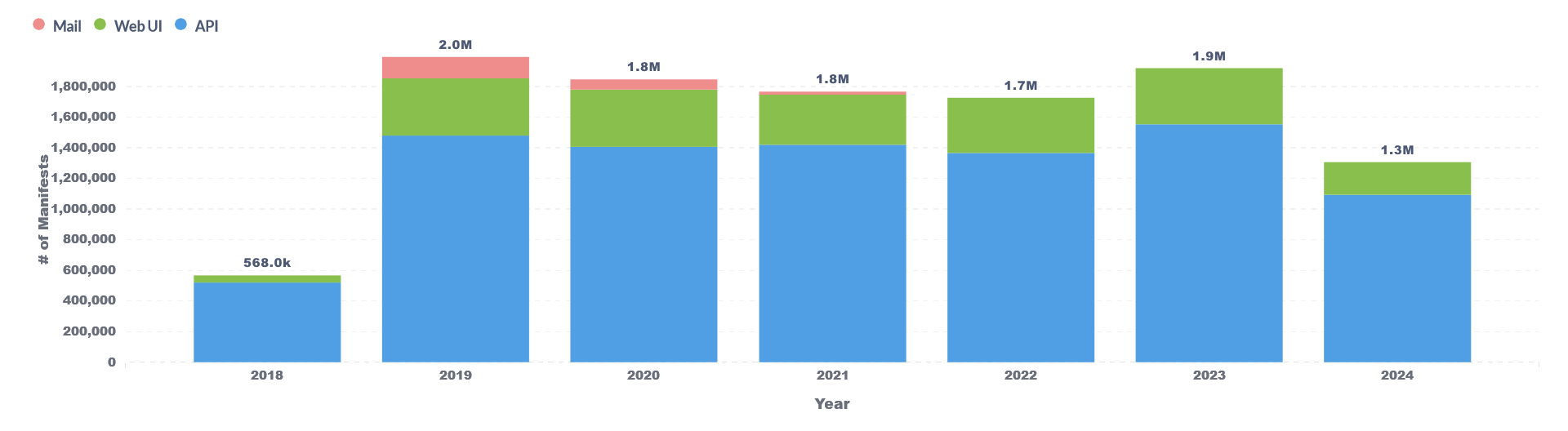 U.S. Environmental Protection Agency
6
[Speaker Notes: Recent experience with hazardous waste manifest and international program exchanges shows how successful this method of exchange is.
e-Manifest:
Approximately 80% of manifests are received via REST API
1.5 million manifests created via API in calendar year 2023]
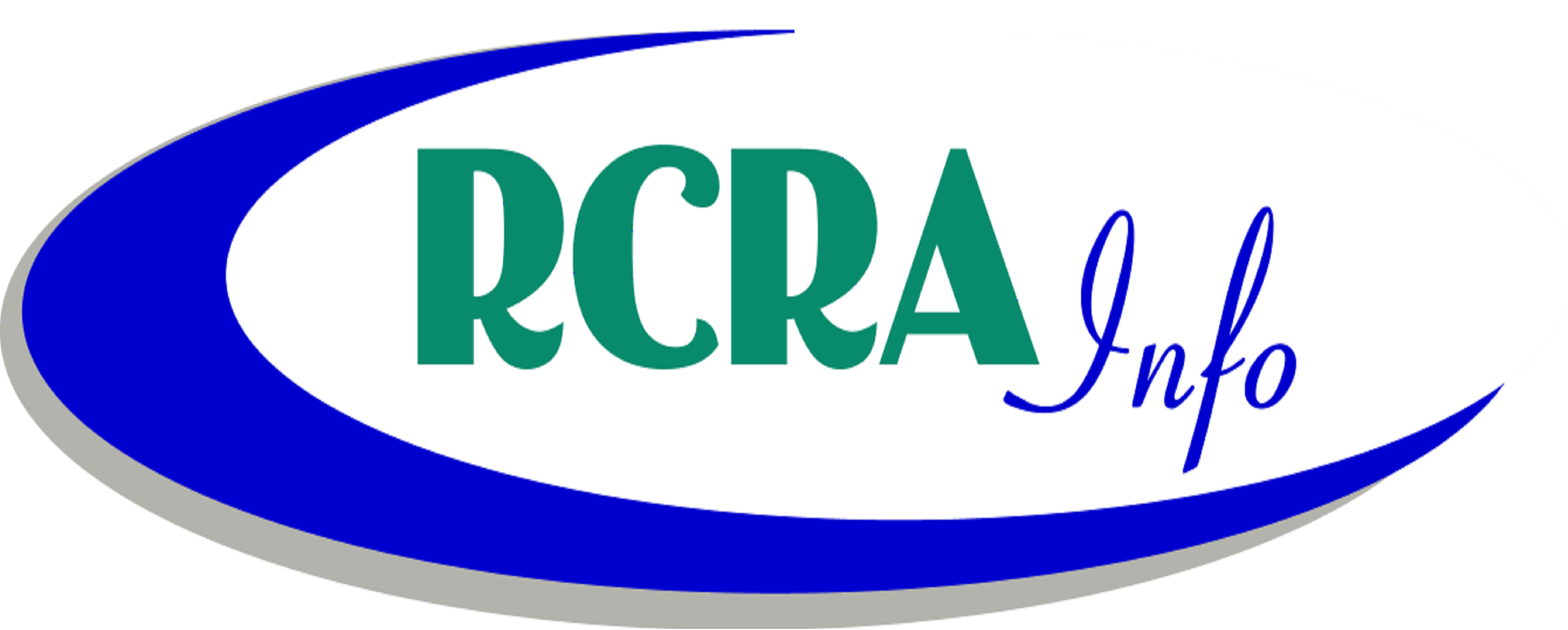 How Do We Know?
Notice and Consent Electronic Data Exchange (NCEDE) International Program Exchange
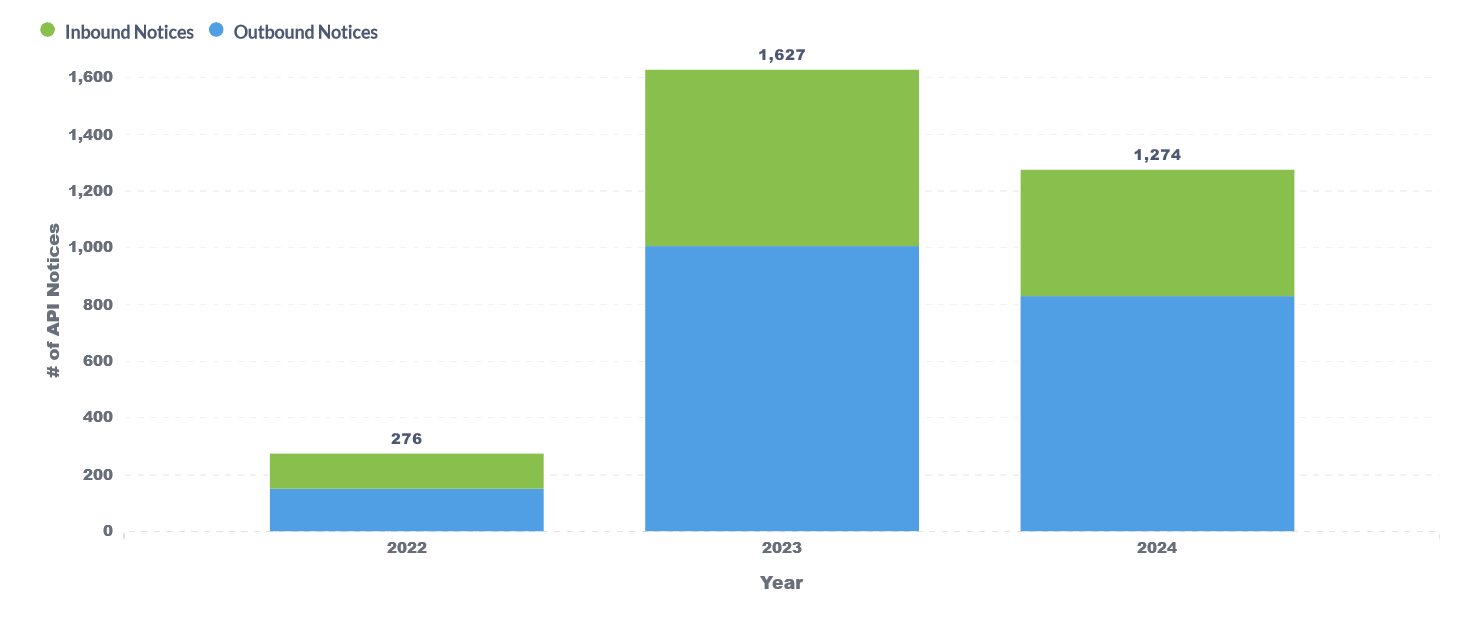 U.S. Environmental Protection Agency
7
[Speaker Notes: North American Export/Import Notices:
-In two years of operation, exchanged 3,100 notices with Canada and Mexico via REST APIs - directly between RCRAInfo and partner country IT systems
-Exchanged a further 5,800 actions on those notices (acknowledgment of receipt, determinations, etc).]
Why Now?
More data is submitted to RCRAInfo
 Industry submits data directly to RCRAInfo.
 State/Regional partners review and approve industry submissions in RCRAInfo.  
 myRCRAid - 52 partners
 Biennial Report - 60 partners
 Annual Report - 9 partners
 PCB - country-wide!
 Waste Import and Export Tracking System (WIETS) - international partners (CA, MX)
 e-Manifest - country-wide!
We are noticing more partners perform data analysis via Metabase.
Partners are already using REST APIs to retrieve e-Manifest data.
Partners want to get the data out for further processing.
U.S. Environmental Protection Agency
8
Why Now?
Many states use RCRAInfo as their hazardous waste management data system.
Getting data out of RCRAInfo is easier than ever now, so there is less need for maintenance of local datasets. 
Resources continue to shrink, and system-to-system exchange doesn’t require specialized vendors.
More and more requests from our state partners.
U.S. Environmental Protection Agency
9
API Phase I – Completed
Management UI in RCRAInfo (API IDs and auditing)
API ID and Key Authentication 
Lookups
Swagger and Confluence Documentation
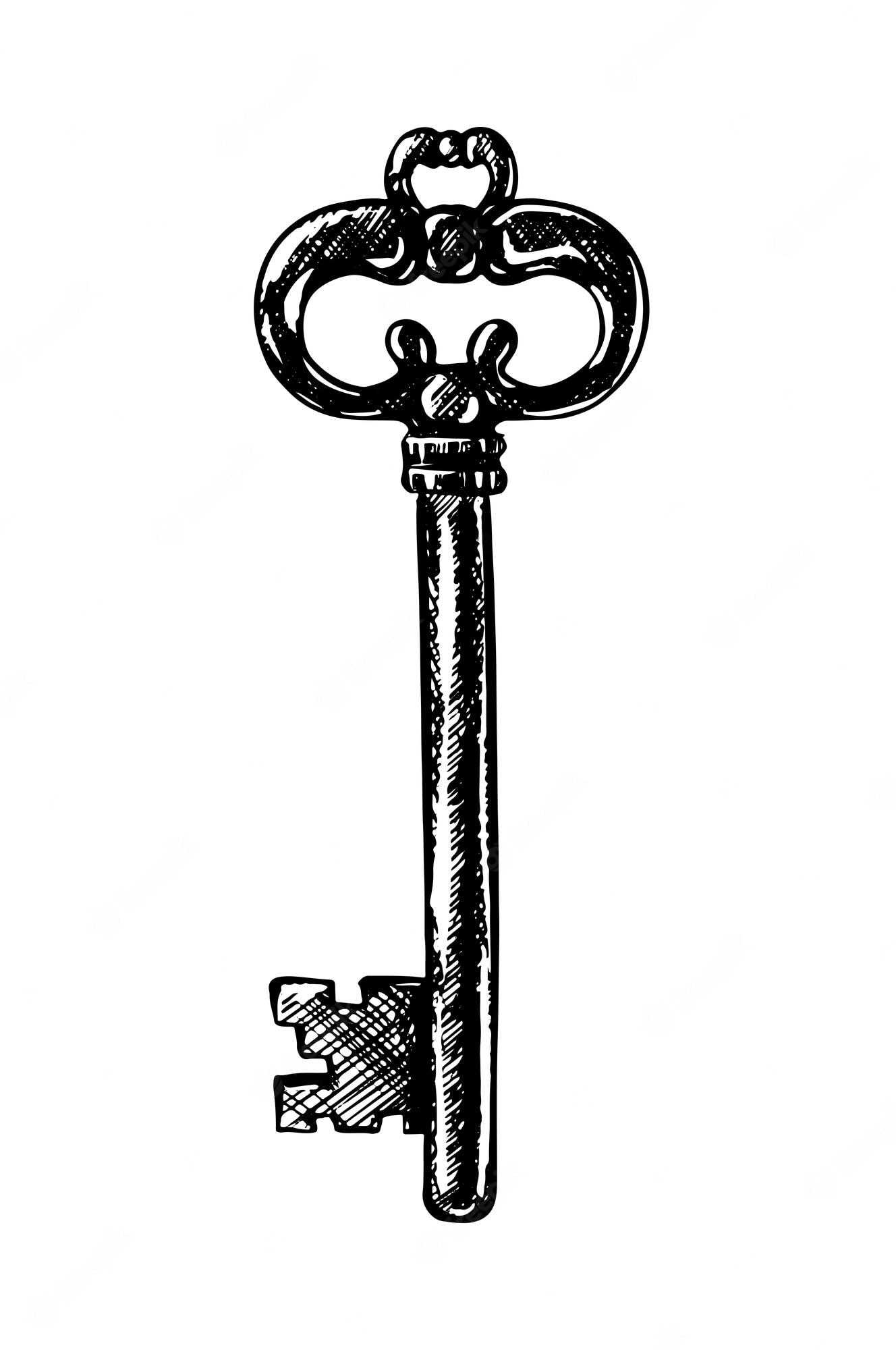 U.S. Environmental Protection Agency
10
API Phase II – Transactional API (In Progress)
Retrieve Handler data (Completed)
Individual Transactions
 Add / Update / Delete Handler Source (end of 2024)
 Other Modules (Compliance, Reporting)
 Errors on per-Transaction basis
Real-time integration
U.S. Environmental Protection Agency
11
Feedback
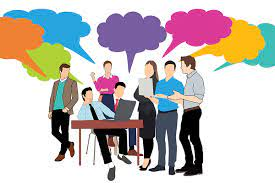 What do you need?
How can we help?
U.S. Environmental Protection Agency
12
Contact page
Contact:

furr.lori@epa.gov
kane.rebecca@epa.gov
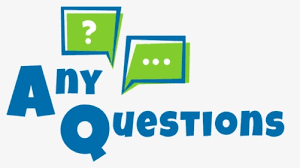 13